既存住宅エネルギー自立化補助金　申請にかかる
　うちエコ診断（WEB版）の
　　　　　　　　　入力の手引き
https://webapp.uchieco-shindan.jp/
長野県環境部環境政策課ゼロカーボン推進室
1
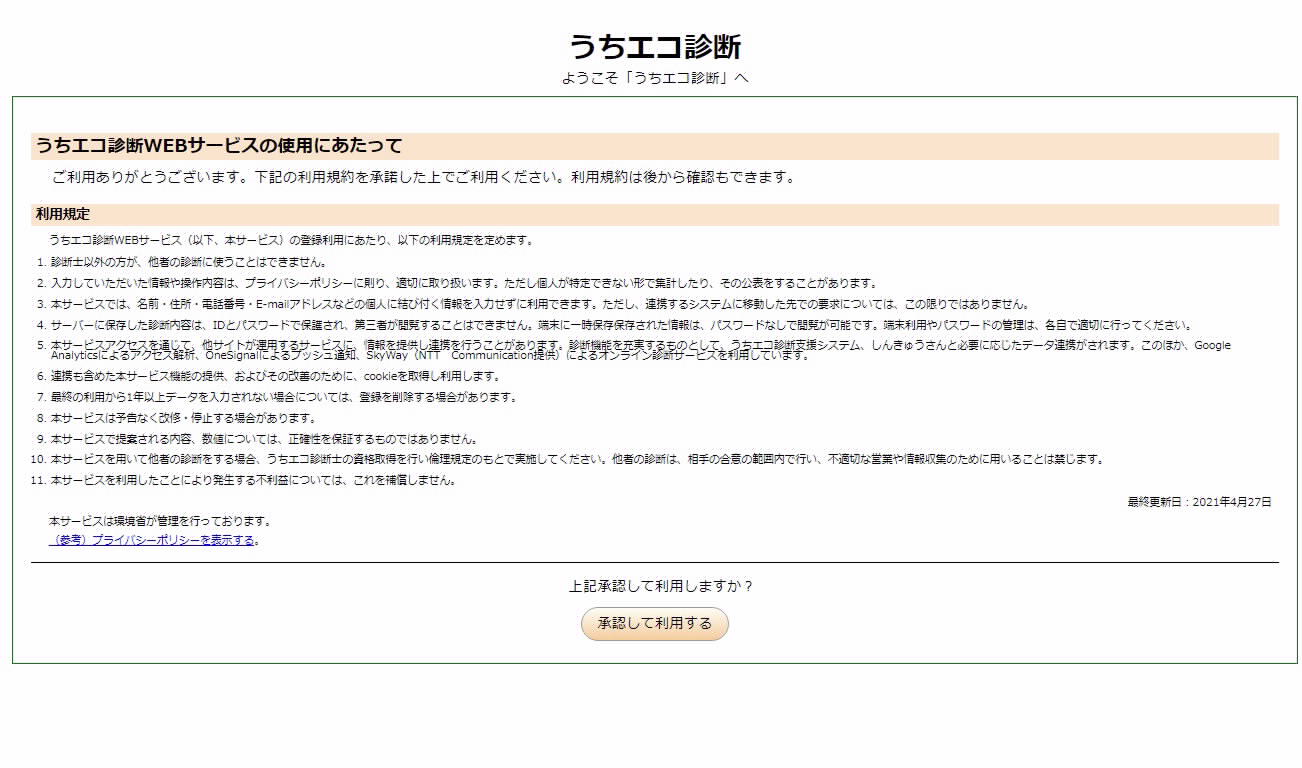 URLなどから飛んでくると
こちらの画面になります
「承諾して利用する」
をクリックしてください
2
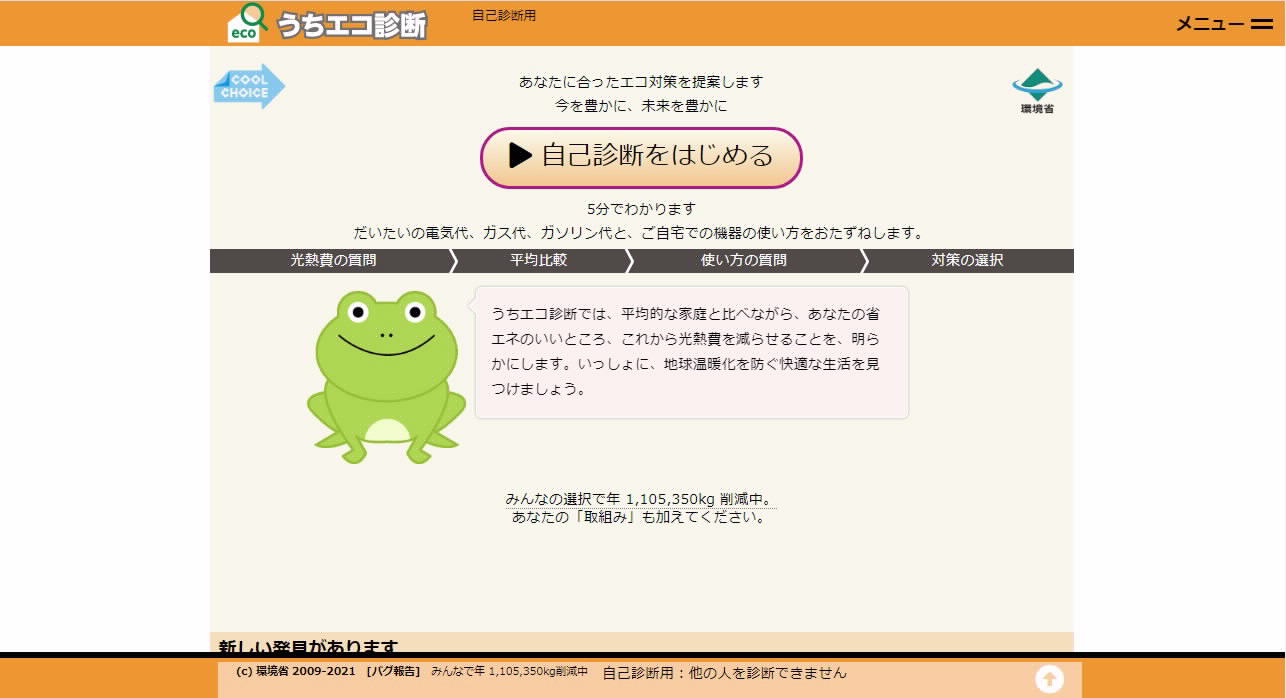 「自己診断をはじめる」
をクリックします
3
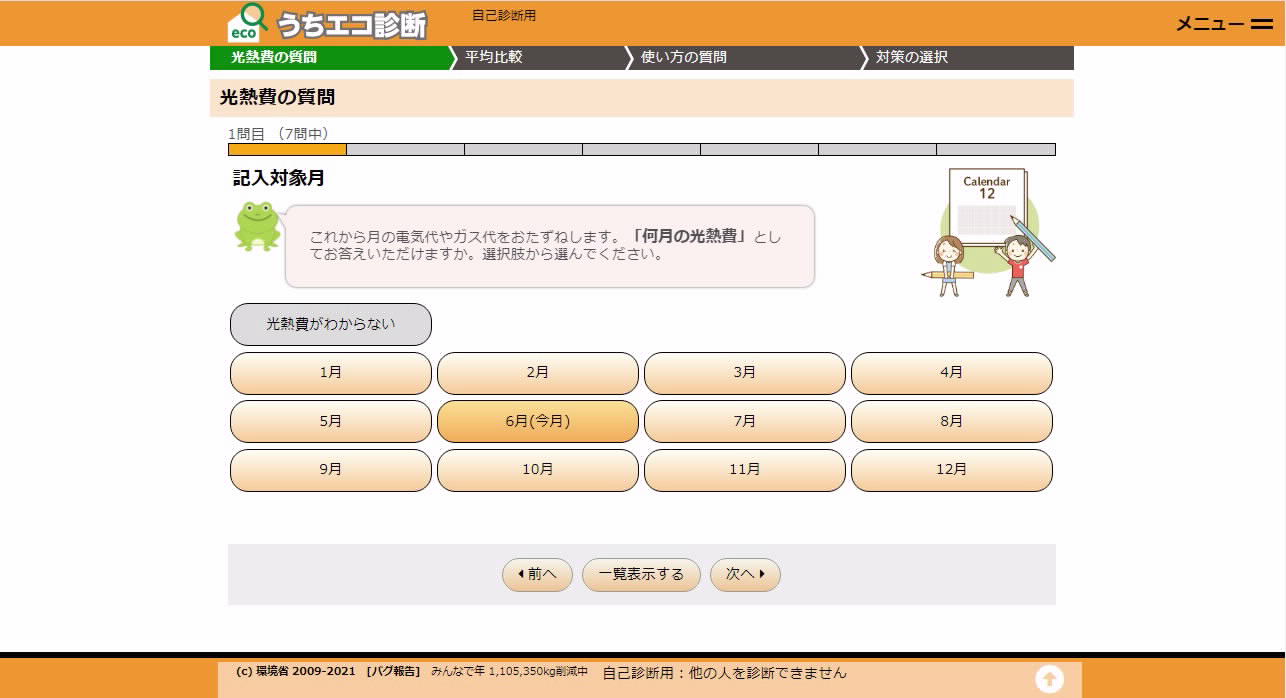 「今月の光熱費」を
選択します。
4
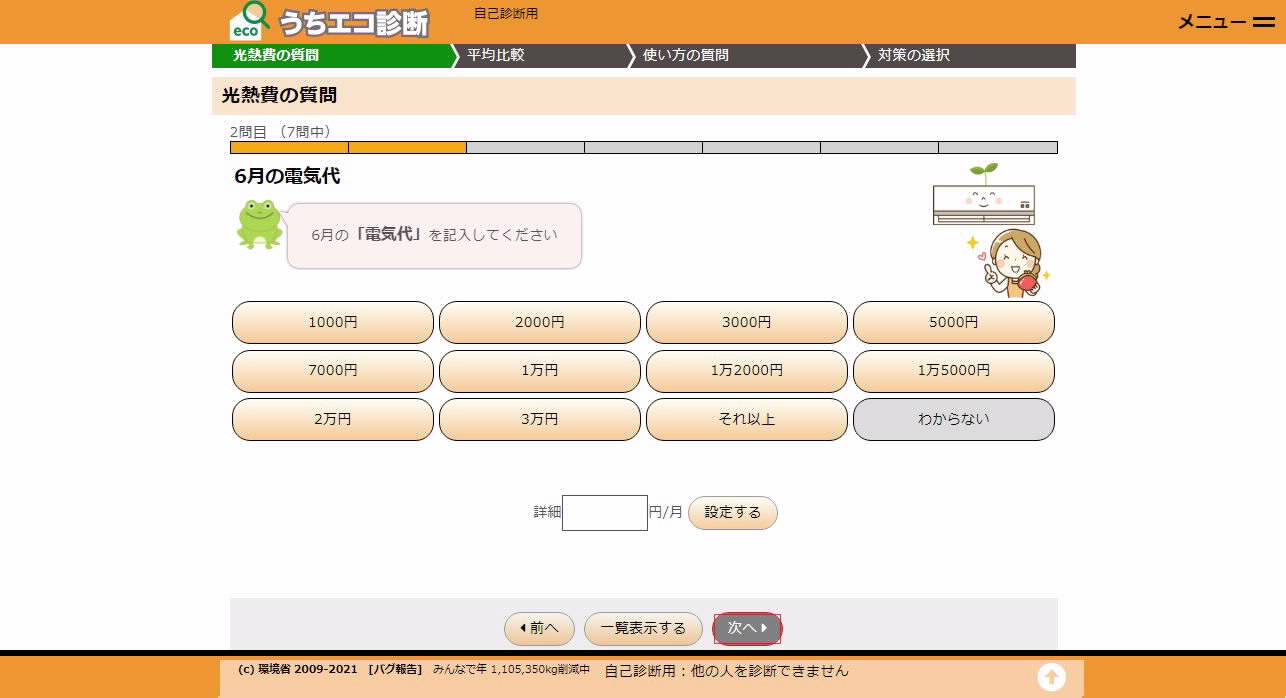 電気代を選択します。
5
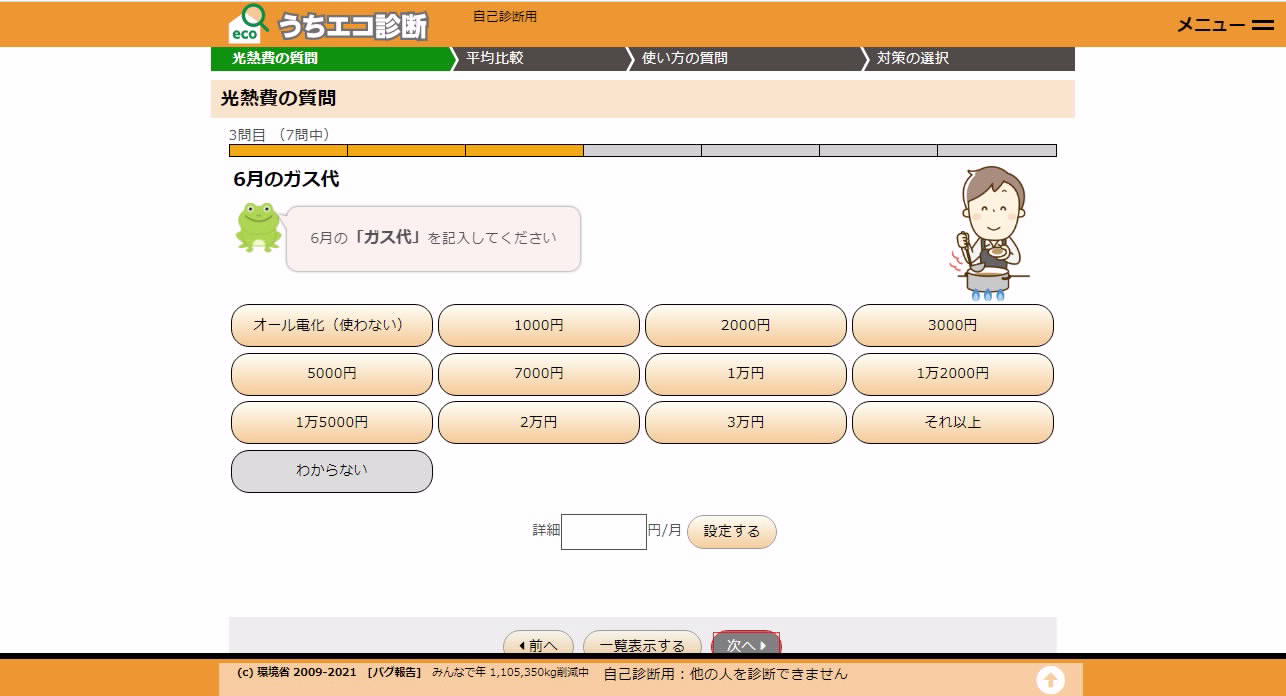 ガス代を選択します
6
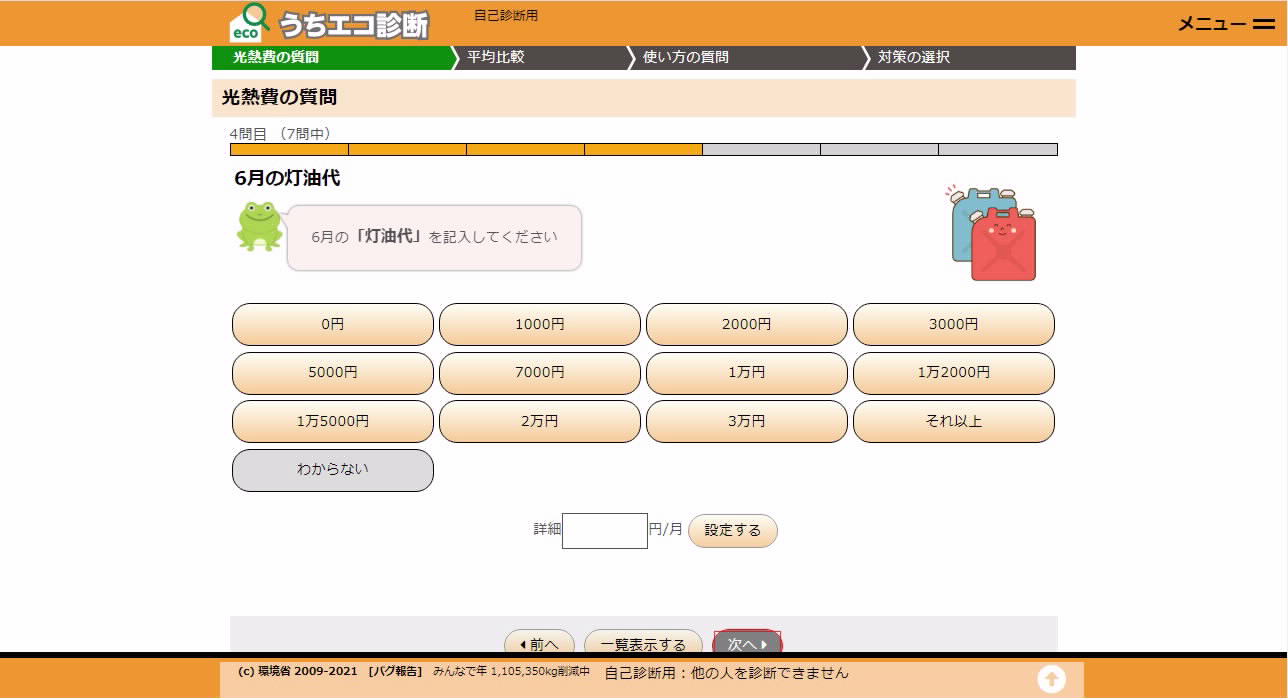 灯油台を選択します。
（夏場は０円になると
思われます。）
7
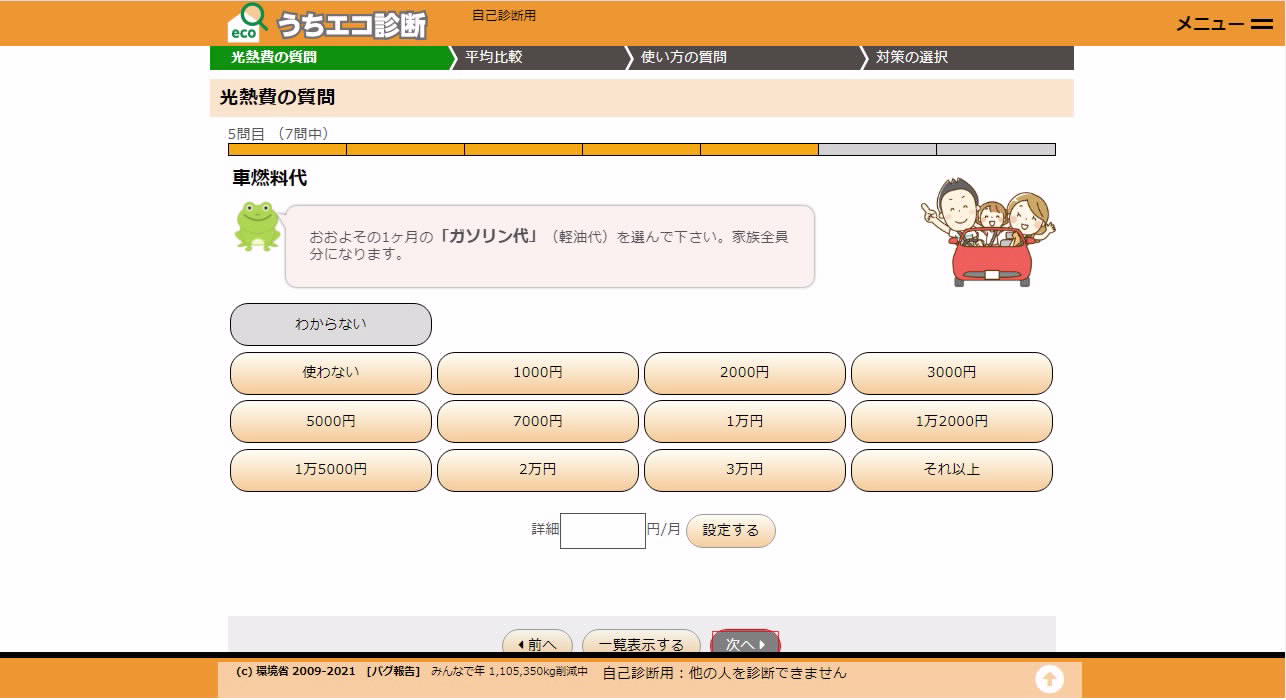 ガソリン代を選択します。
8
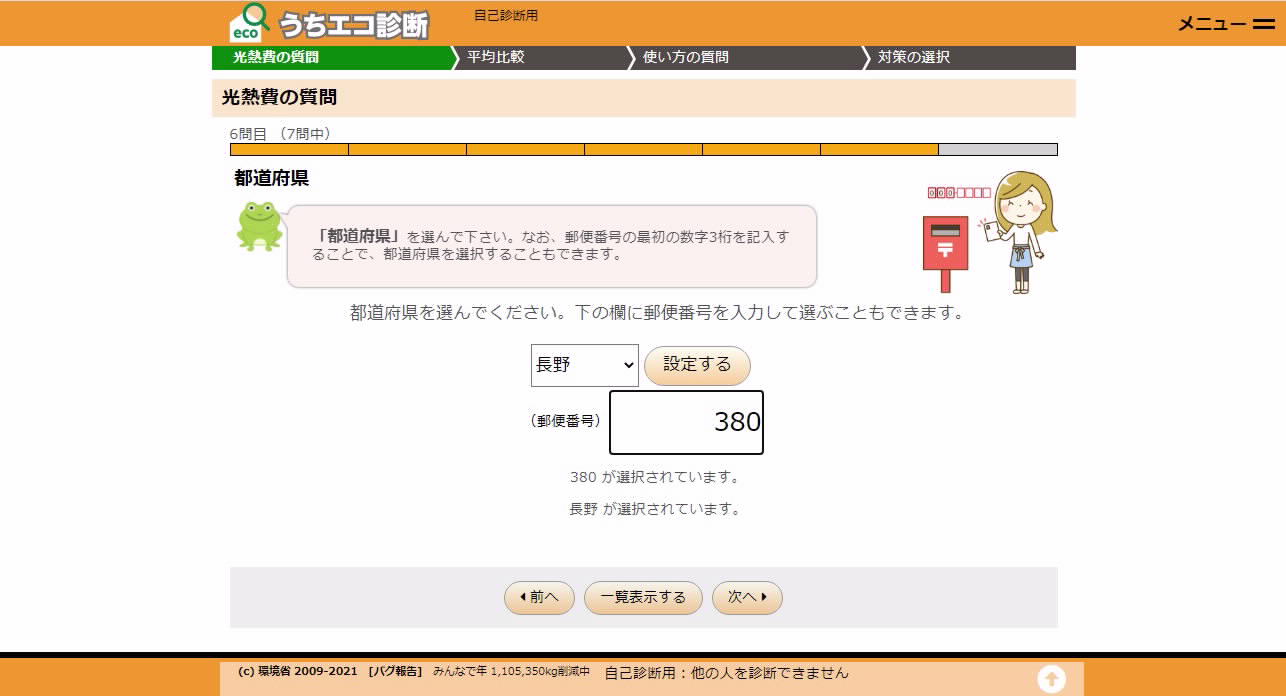 郵便番号を入力します
9
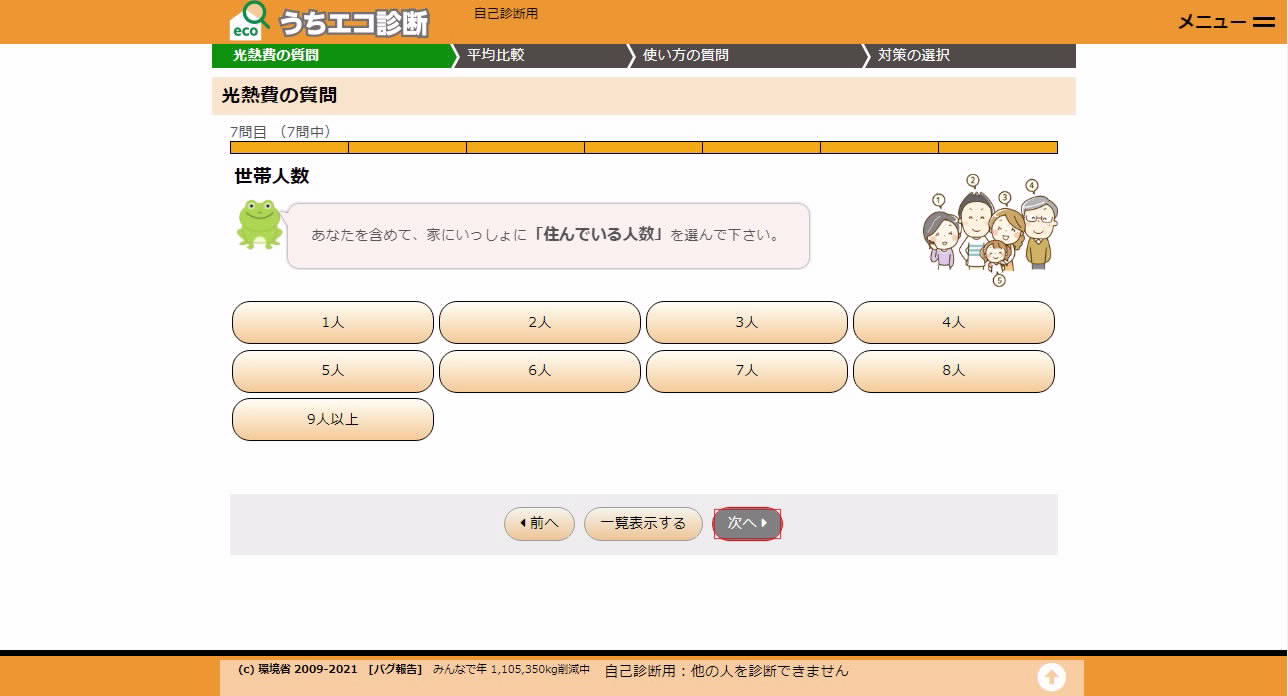 同居する方の人数を
選択します。
10
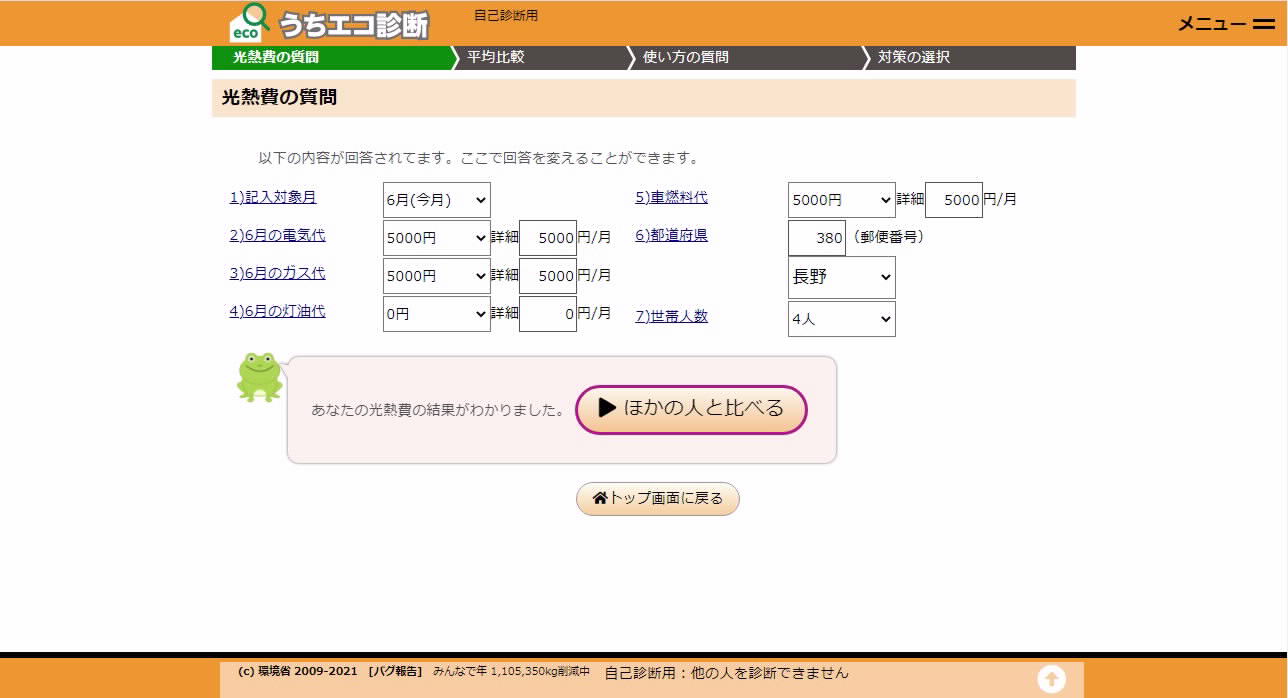 入力した内容を
確認します
「ほかの人と比べる」
をクリックしてください
11
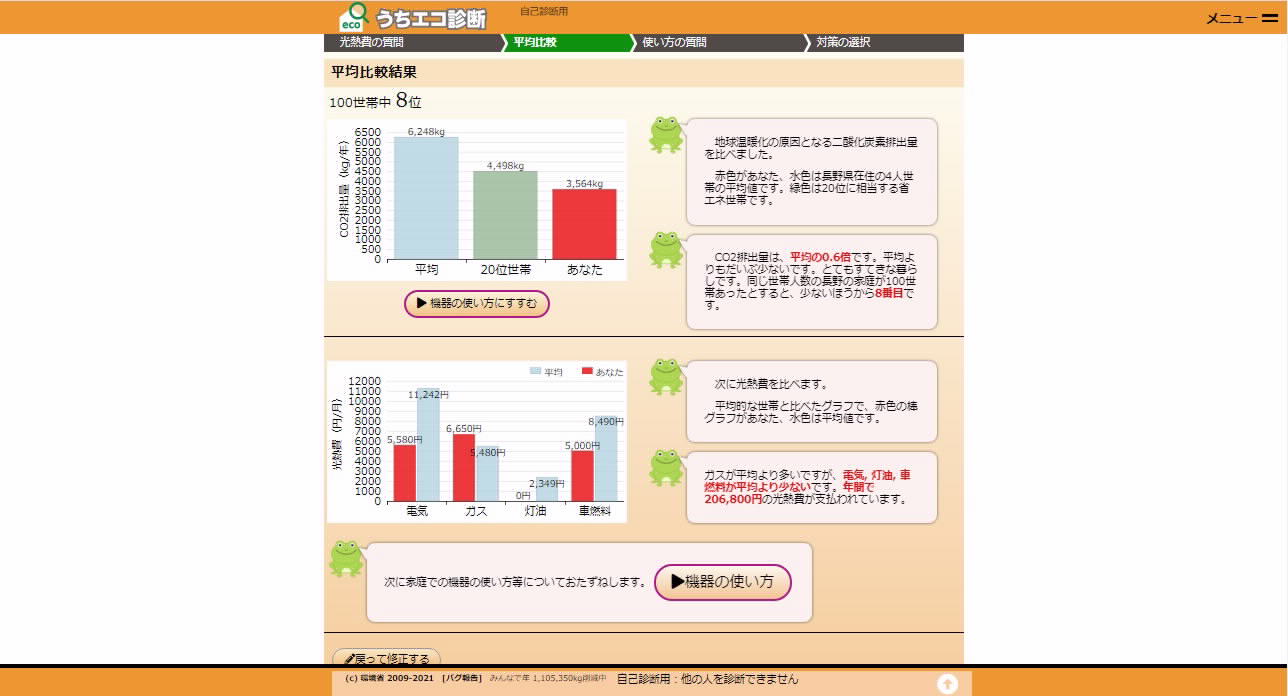 平均比較結果が
表示されます
「機器の使い方」
をクリックしてください
12
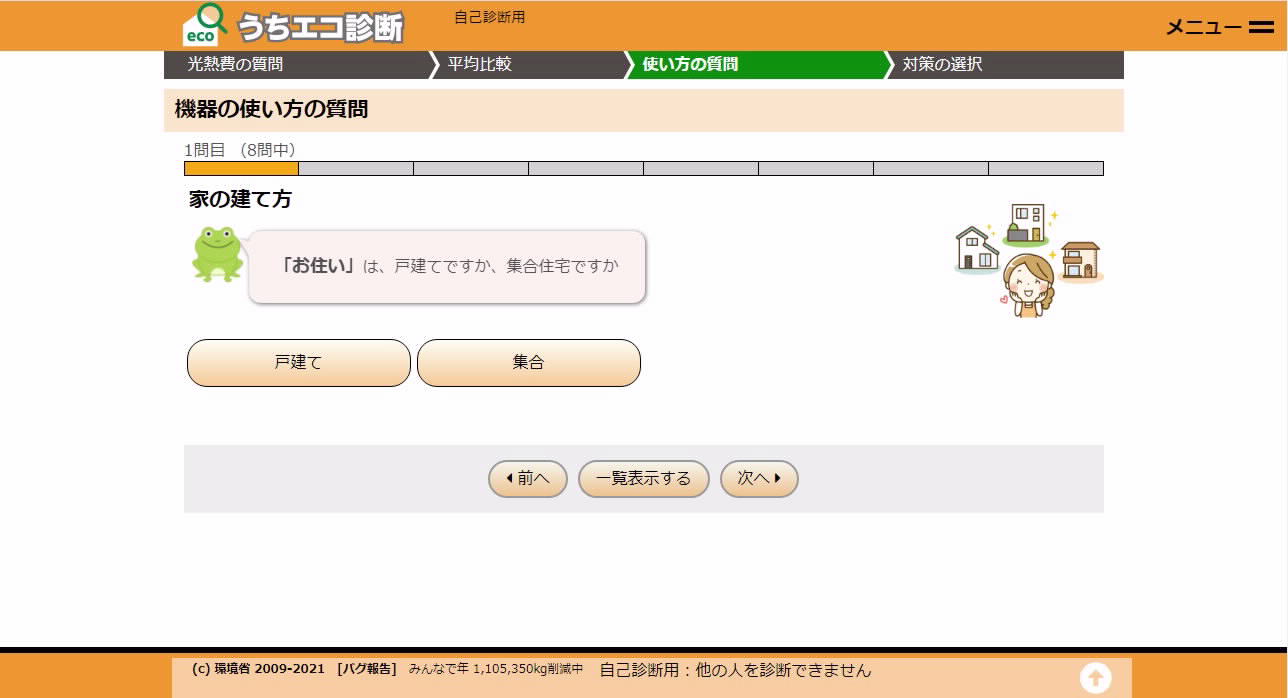 戸建てか集合住宅
を選択します。
13
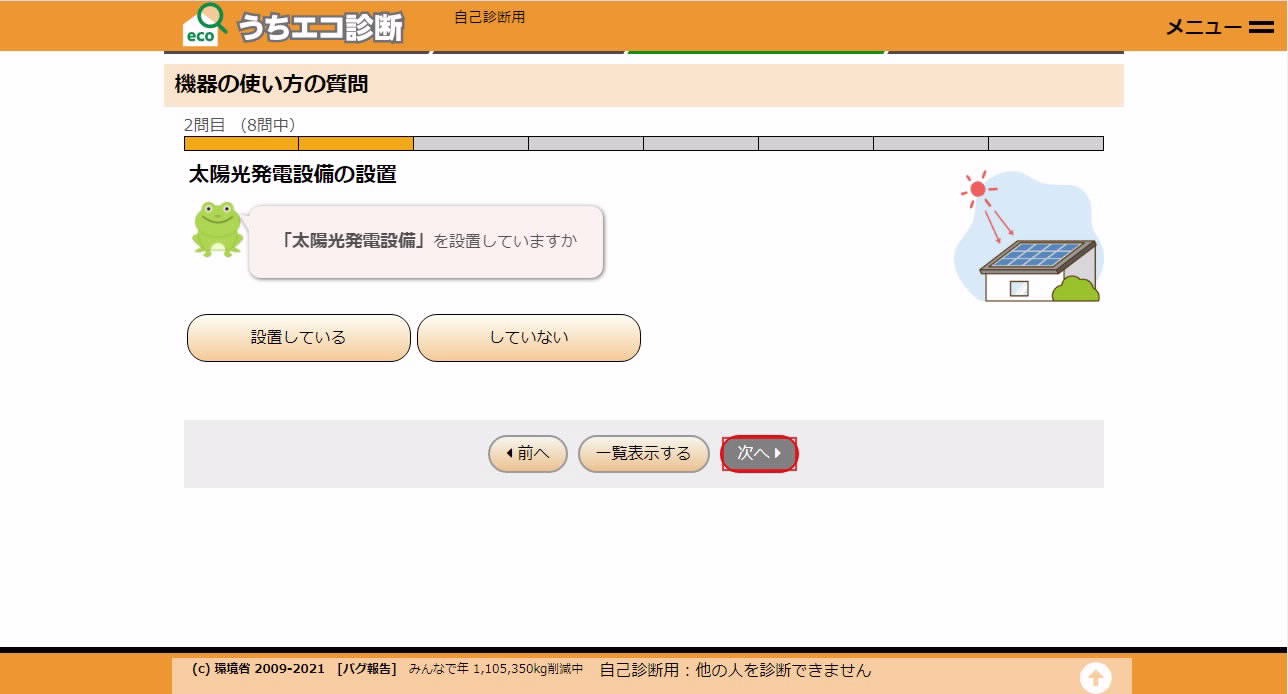 太陽光発電設備について
選択してください。
14
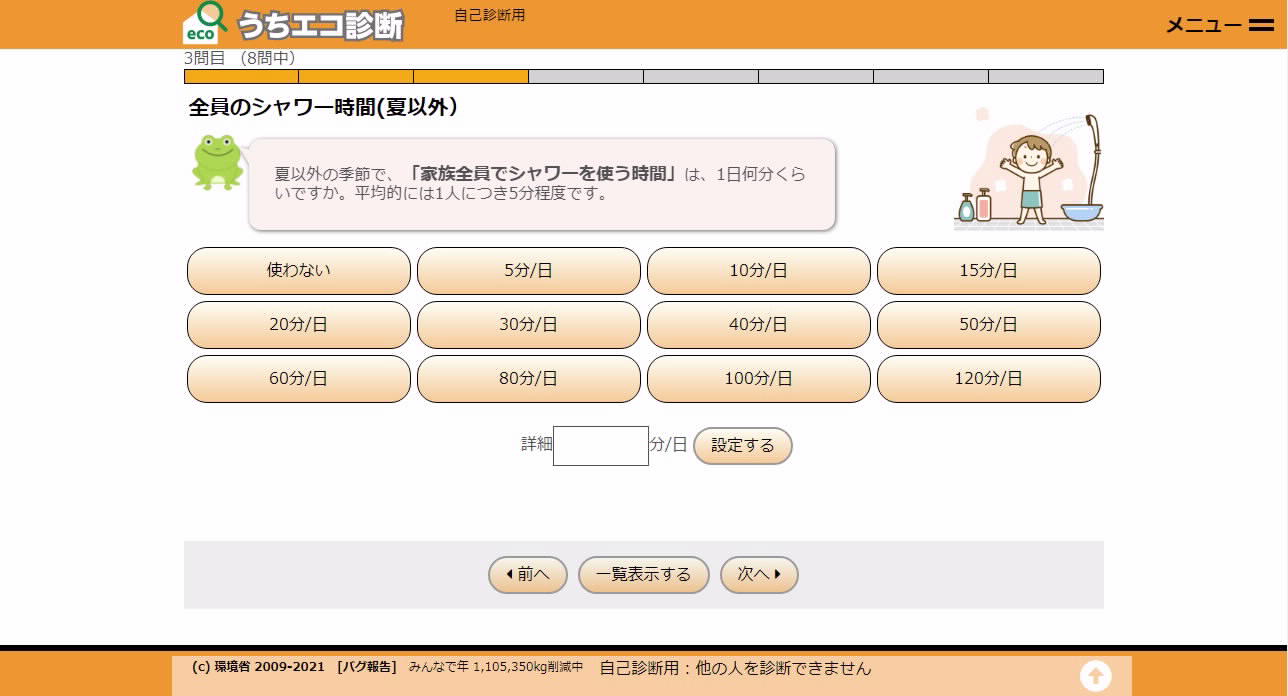 家族全員が使うシャワーの
合計時間を選択します。
15
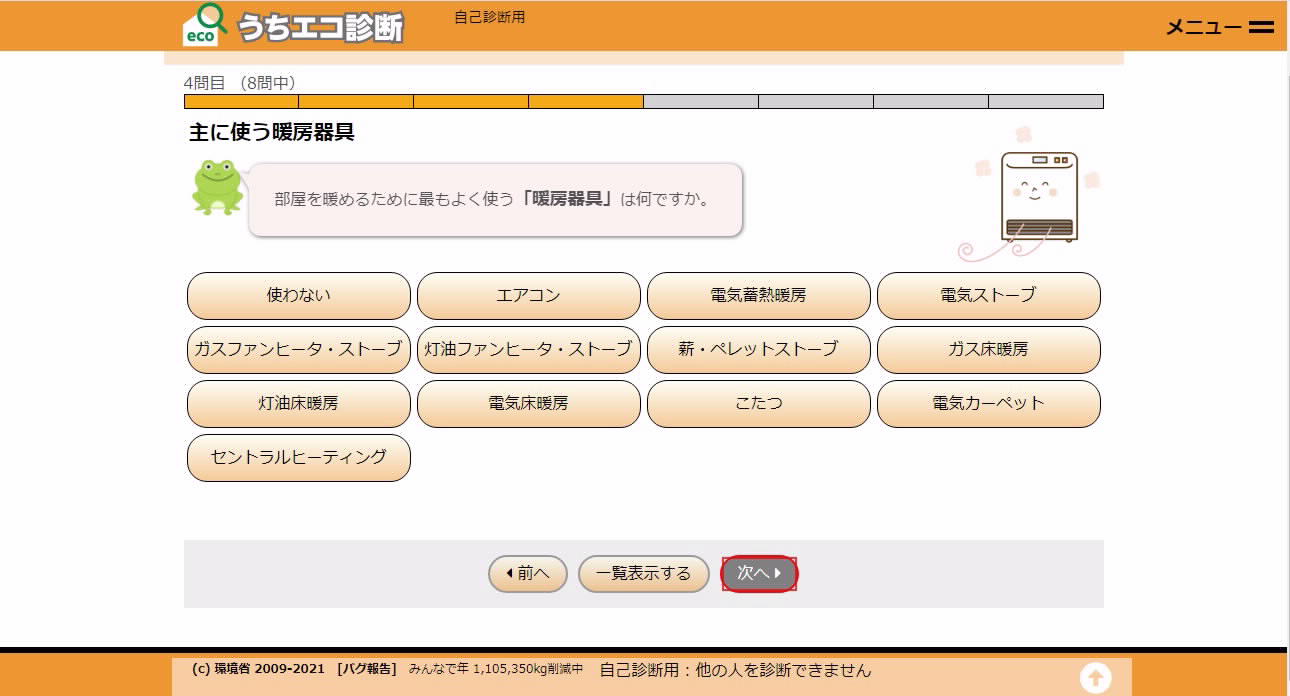 暖房器具を選択します。
16
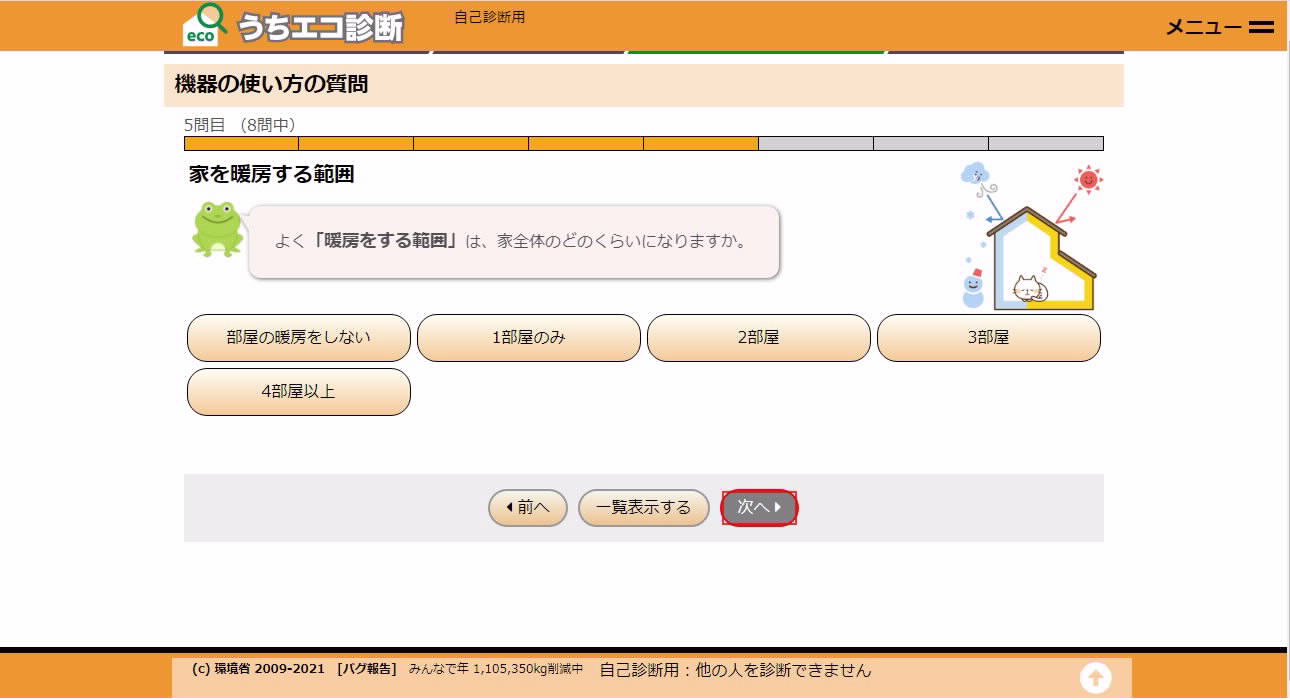 暖房する部屋の数を
選択します。
17
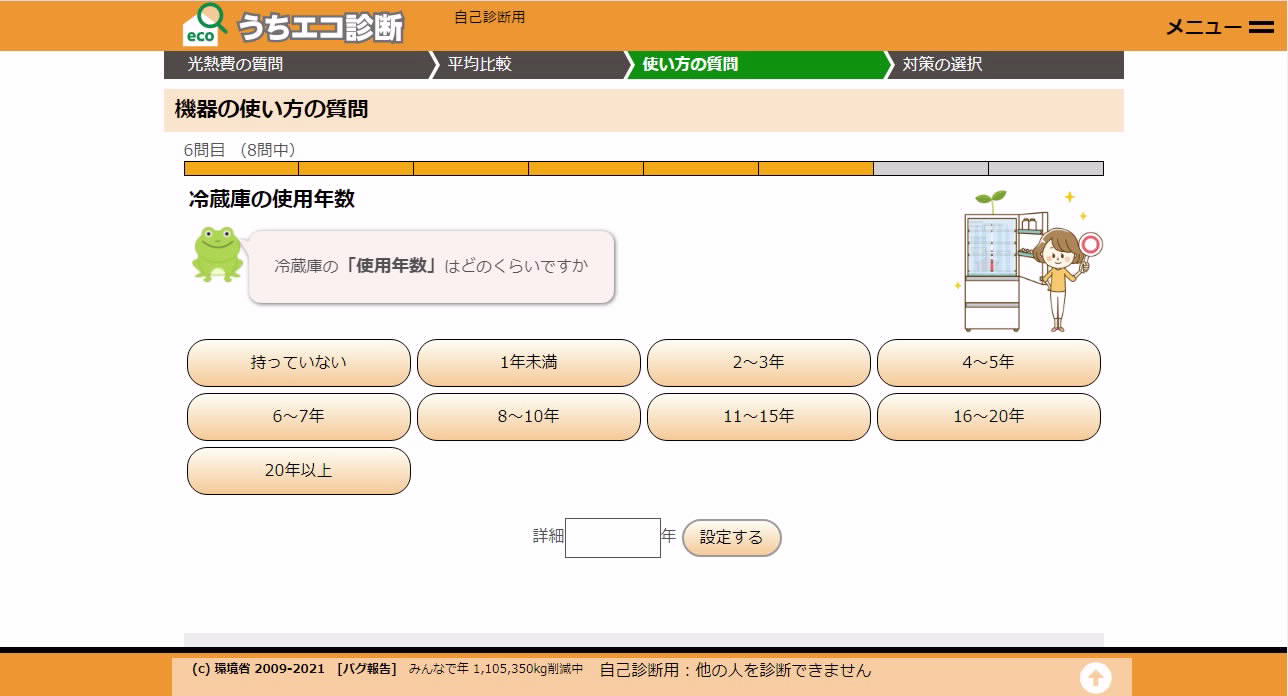 冷蔵庫の使用年数を
選択します。
18
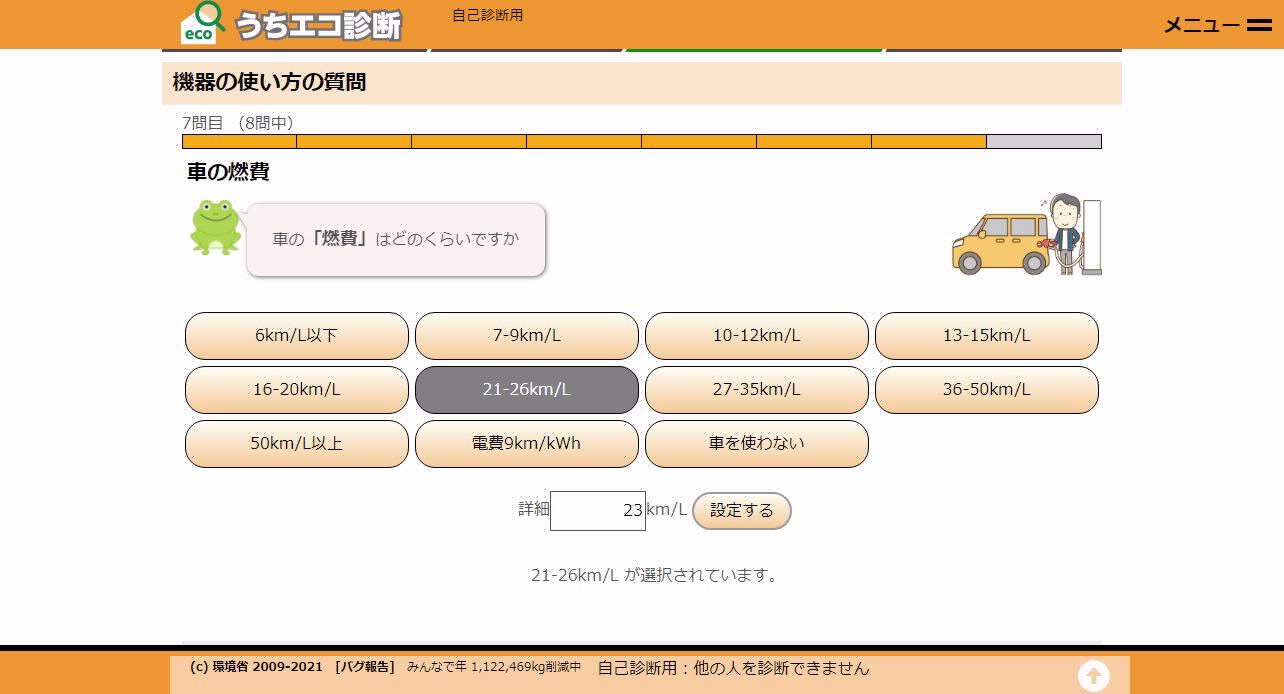 車の燃費を選択します。
わからない場合は、
インターネットで調べると
すぐにわかります。
19
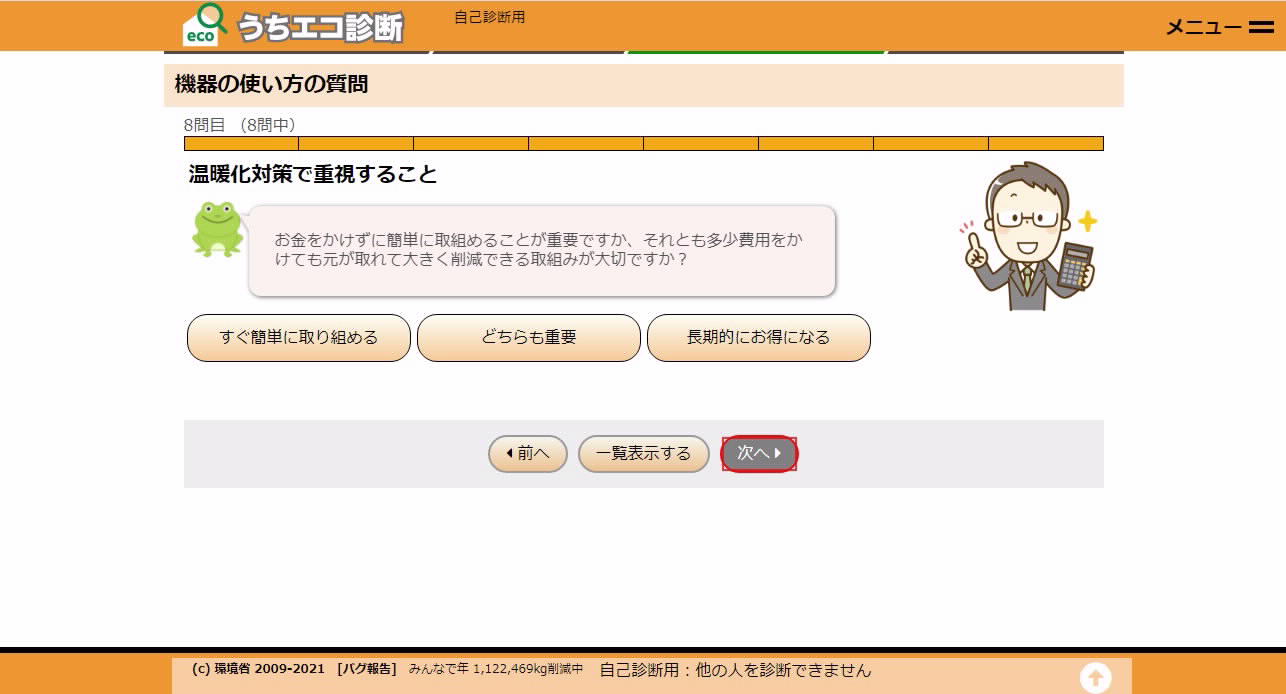 温暖化対策への重要視する
ポイントを選択します。
20
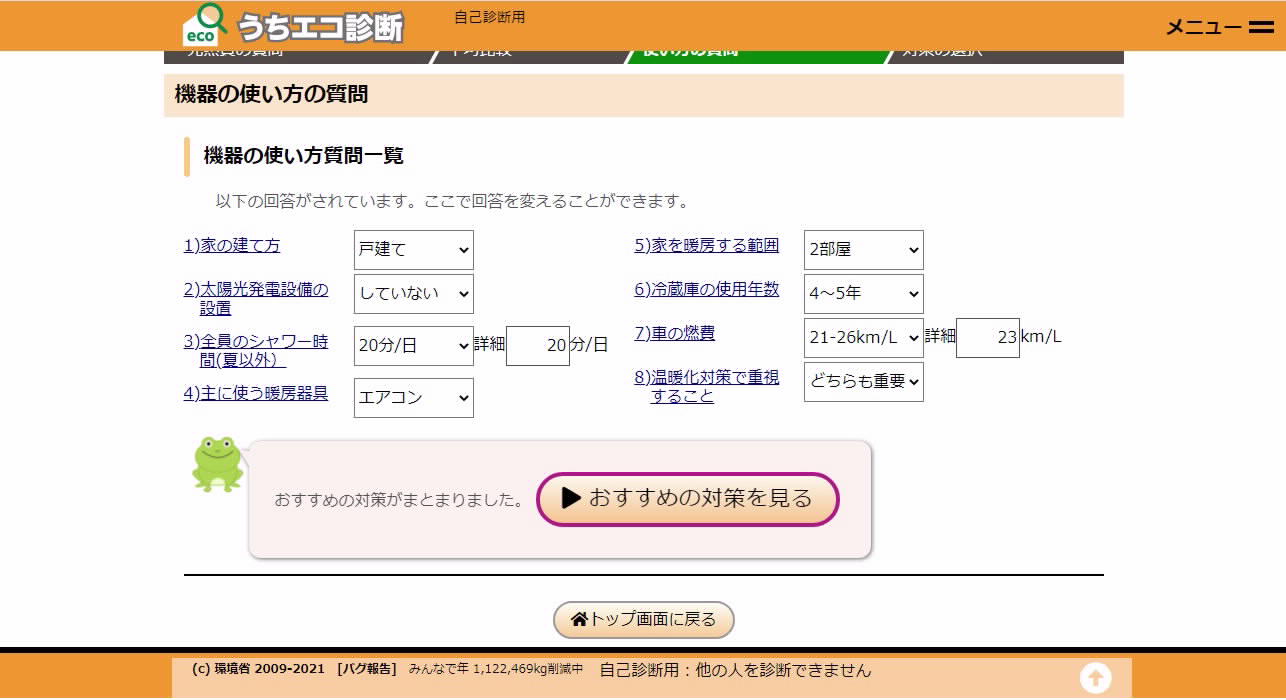 機器の使い方の内容を
確認します。
「おすすめの対策を見る」
をクリックしてください
21
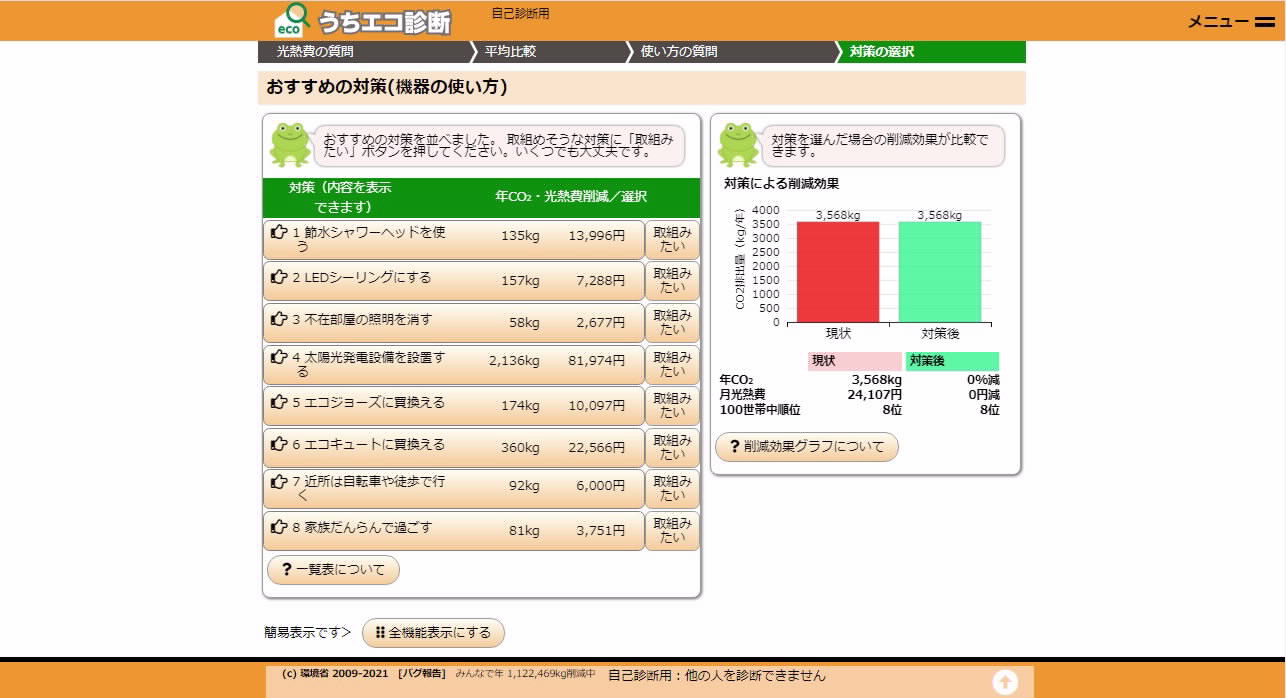 自分に合った省エネ対策が
表示されます。
22
右上の「メニュー」
をクリックしてください
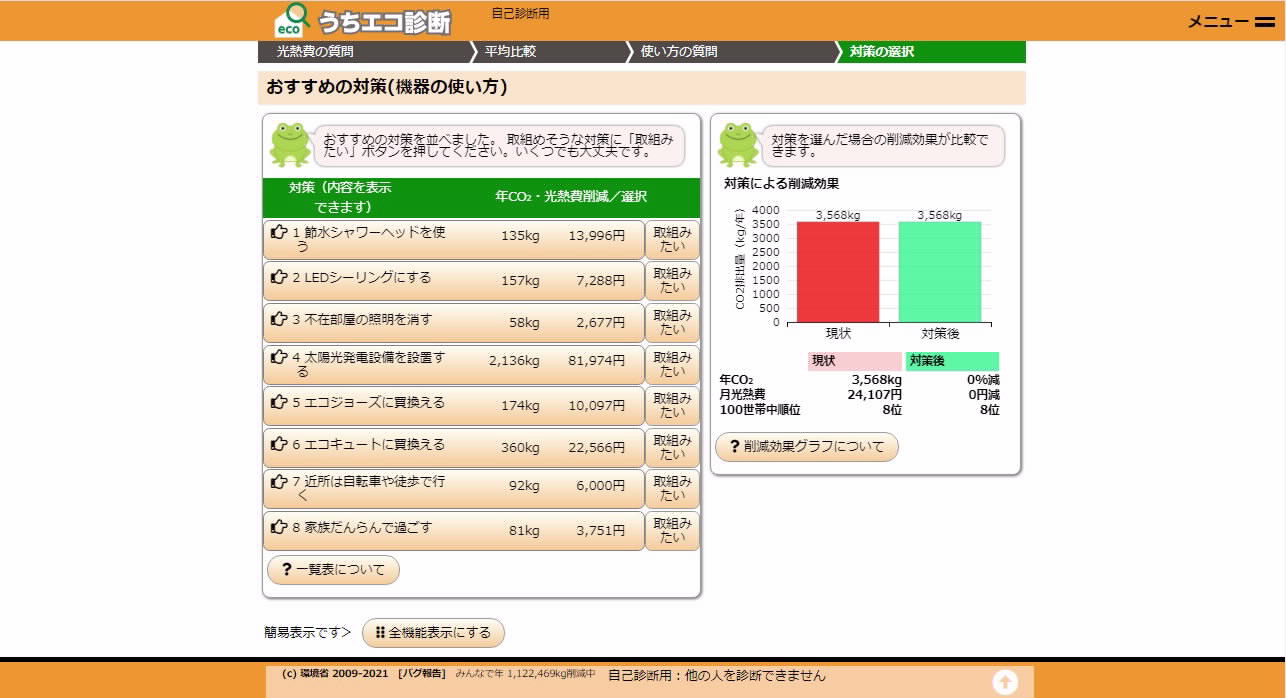 23
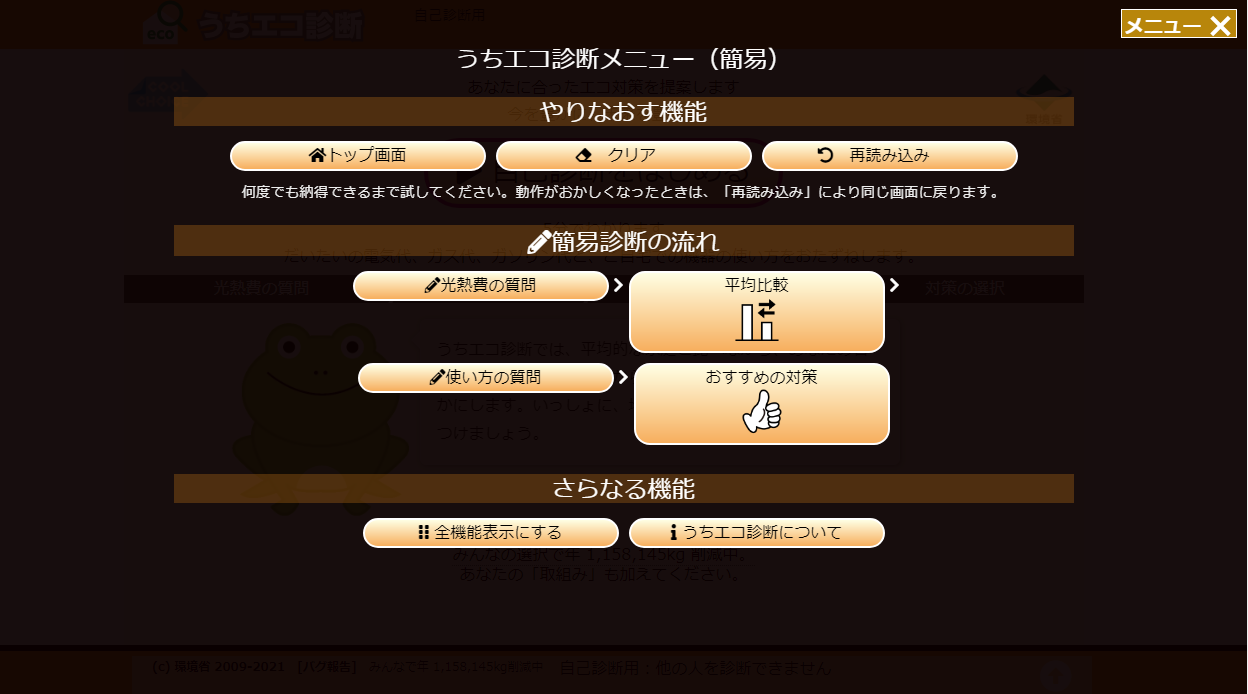 メニューを開くと
こちらの画面になります
「全機能表示にする」
をクリックしてください
24
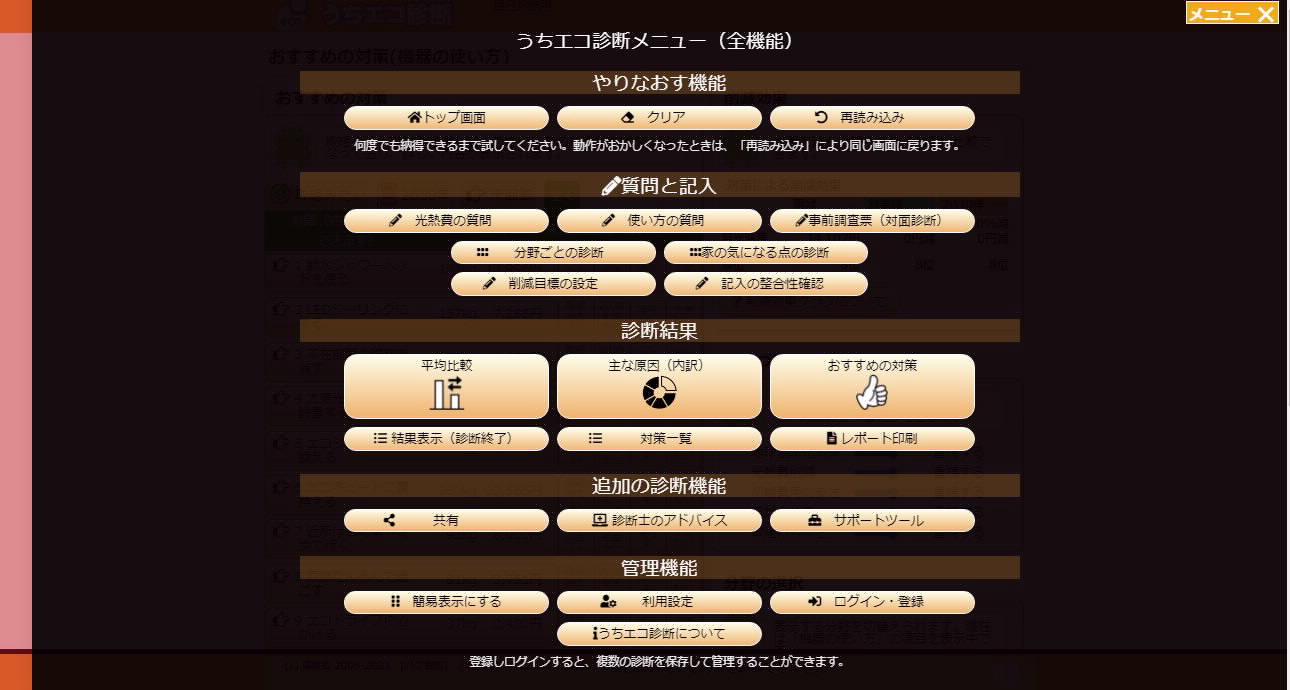 全機能表示を押すと
この画面になります。
「レポート印刷」
をクリックしてください
25
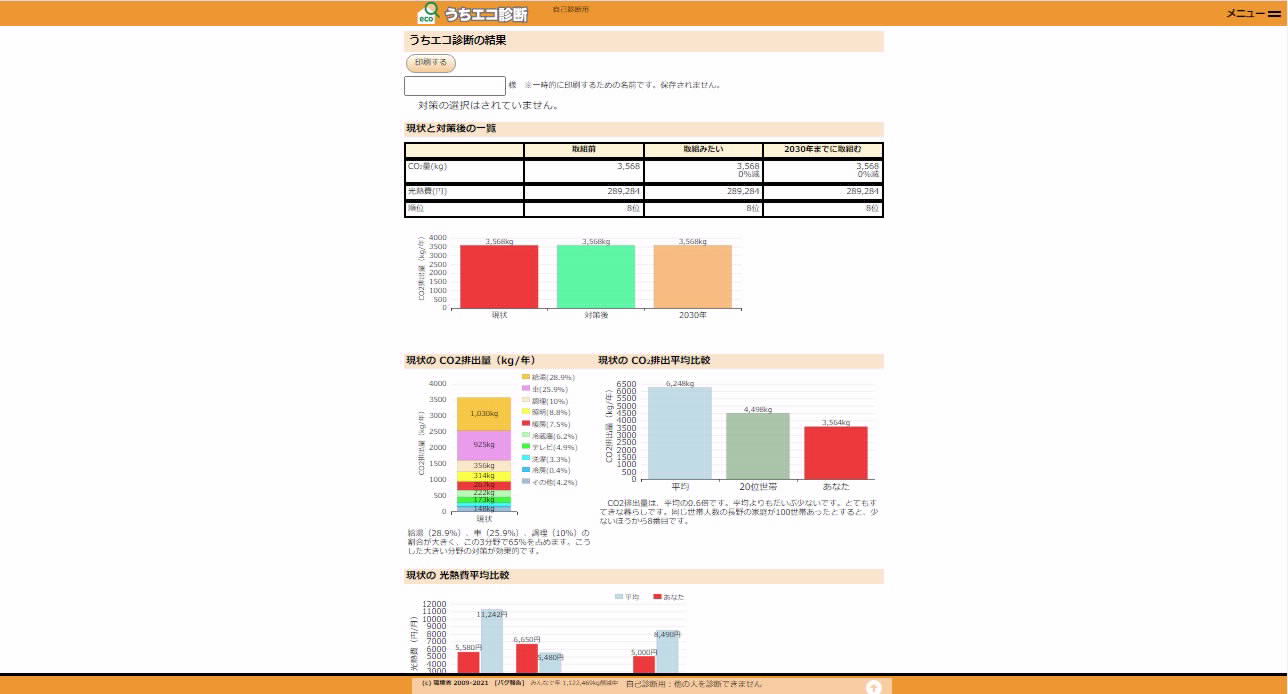 「お名前」
を記入してください
印刷画面が表示されますので、
お名前をご記入の上、
印刷したものをご提出ください
26
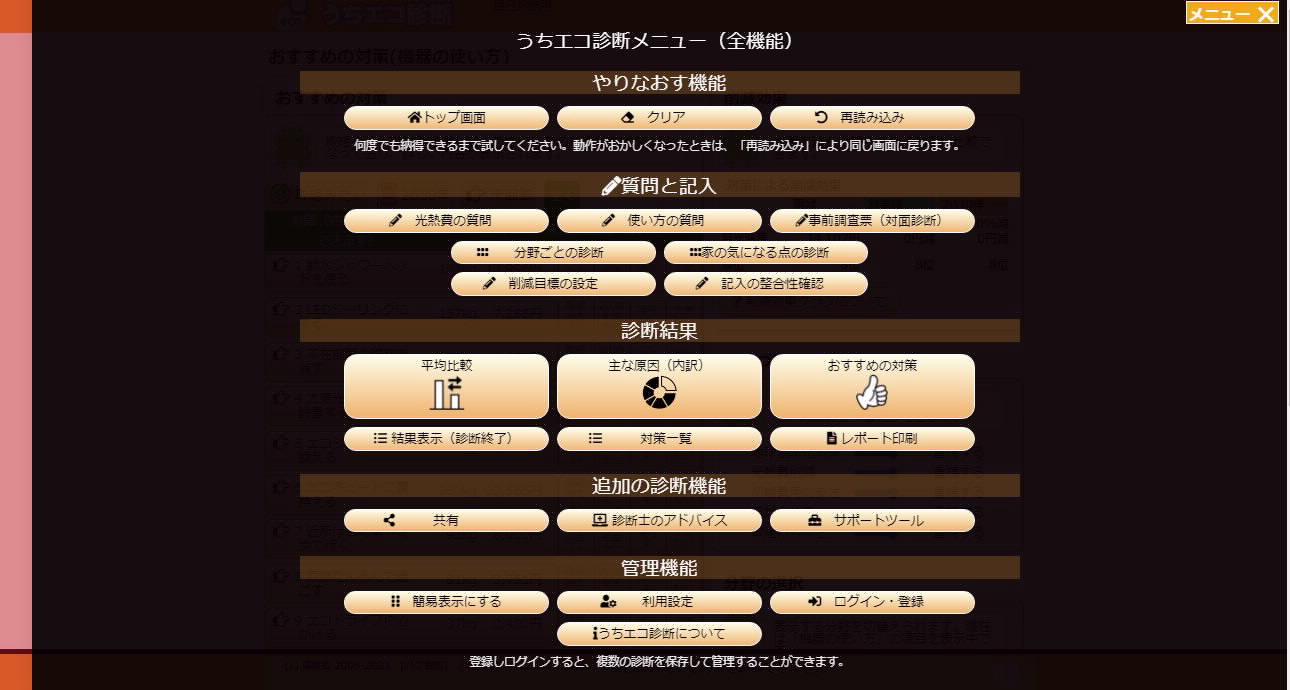 提出のための操作は以上です。

メニューに戻っていただくと
色々なオプションがあります
うちエコ診断を活用して
ご家庭のエネルギーの使い方を
より深くチェックしてみてください。
「ログイン・登録」をしていただくと
データを保存できるようになり、
数か月後と比較することができます。
27